Polovodiče, jejich výroba a použití
Katylase
2023
Co jsou to polovodiče?
látky, které mají schopnost chovat se za určitých podmínek jako vodiče nebo jako izolanty
příklad: prvky IV. A skupiny
křemík (Si), germanium (Ge)
můžeme měnit podmínky:
vnější - vlastnosti prostředí, ve kterém se polovodič nachází (osvětlení, teplota…)
vnitřní - vlastnosti samotného polovodiče (složení)
vodivost polovodičů:
vlastní - čistý polovodič
příměsová - obsahují příměs jiných prvků
Vlastní vodivost polovodičů
prvky IV.A skupiny jsou čtyřmocné (4 valenční elektrony, které se účastní vazby)
při nízkých teplotách žádné volné elektrony → velký odpor, malá vodivost (polovodič se chová spíše jako izolant)
při zahřátí nebo dopadajícím světle se elektrony rozvibrují a mohou se z vazeb uvolnit → vlastnosti spíše jako vodič
po uvolněném elektronu zbyde volné místo - díra
chová se jako zdánlivá kladná částice
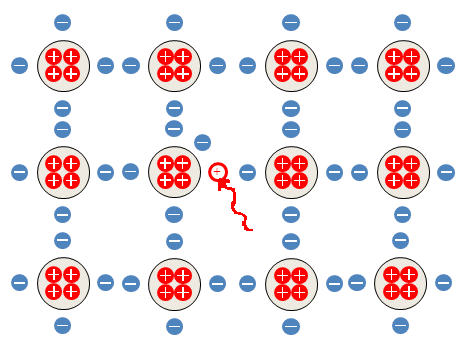 Příměsová vodivost polovodičů
do polovodiče přidáme příměs jiného prvku
např. trojmocný bor (B) nebo pětimocný arzen (As)
dva typy příměsové vodivosti
vodivost typu P - převládají kladně nabité díry
vodivost typu N - převládají záporně nabité elektrony
pokud spojíme polovodič typu P a polovodič typu N, vznikne PN přechod
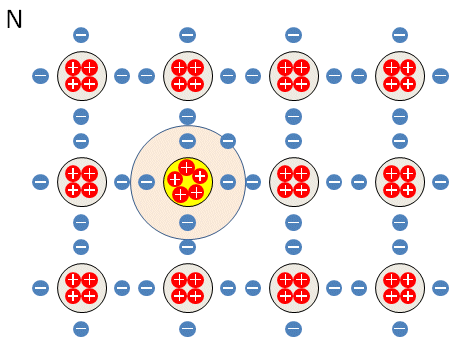 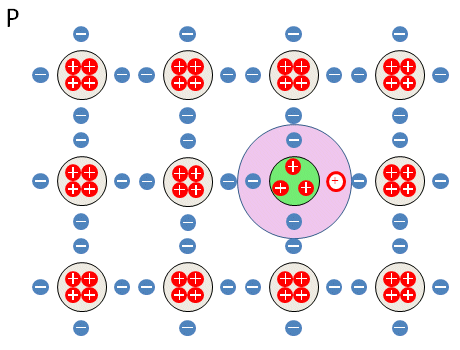 PN přechod
oblast styku polovodičů s opačným typem vodivosti
usměrňovací účinek - proud může procházet jen jedním směrem
bez zdroje napětí: elektrony z oblasti N přeskočí do oblasti P a tam zapadnou do děr (rekombinace) - vytvoří se oblast bez volných nábojů (hradlová vrstva)
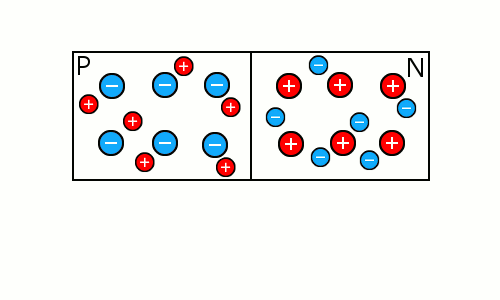 PN přechod pod napětím
závěrný směr: záporný pól zdroje připojený k P - konci a kladný k N-konci, náboje se vzdalují od přechodu PN. hradlová vrstva se rozšíří a PN přechodem nemůže procházet proud
propustný směr: - kladný pól připojen k P a záporný k N,  elektrony přecházejí ke kladnému pólu a díry k zápornému pólu. Hradlová vrstva mizí a PN přechodem prochází el. proud
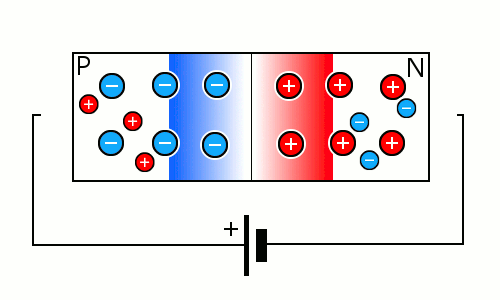 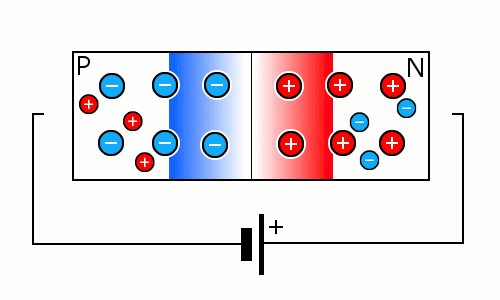 Výroba polovodičů
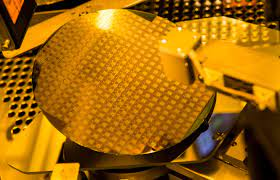 https://www.youtube.com/watch?v=68B-UgDZ59c
Použití polovodičů
Fotorezistor/LDR
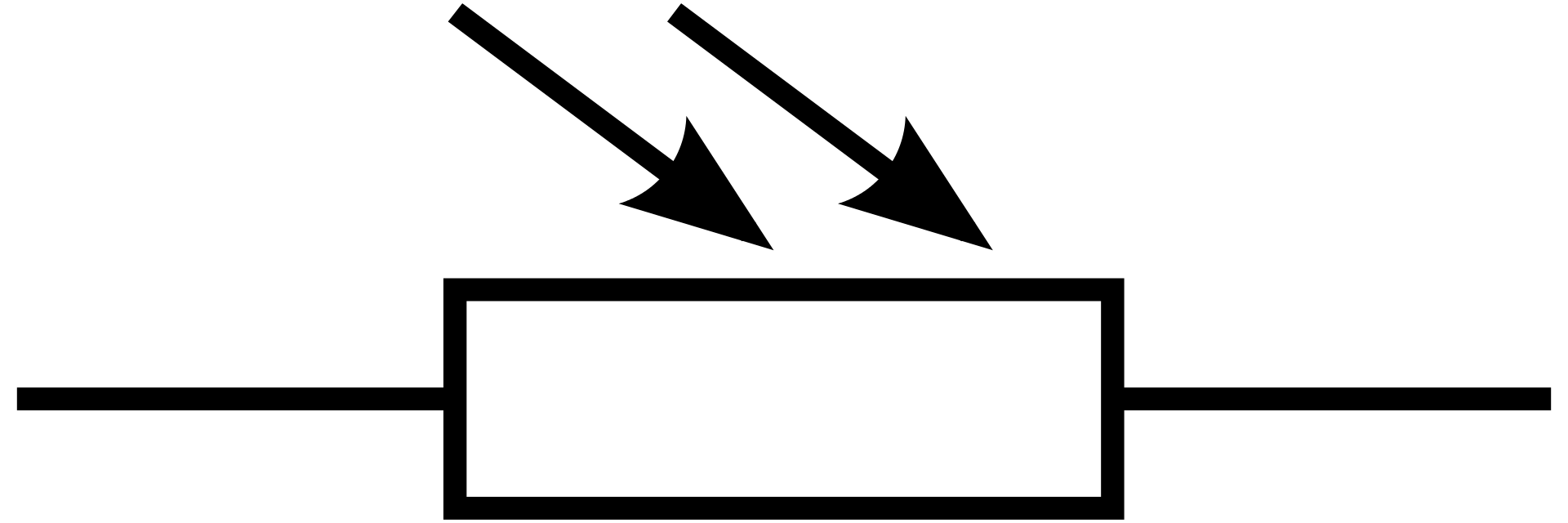 velikost odporu závisí na osvětlení 
(méně světla → větší odpor)
využívá vlastní vodivost
použití:
automatické spínače osvětlení
automatické otevírání dveří
pohybová čidla
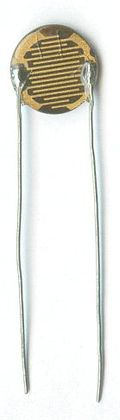 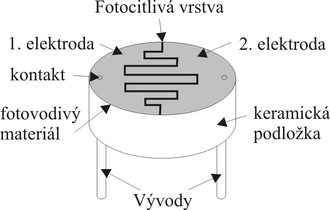 Termistor
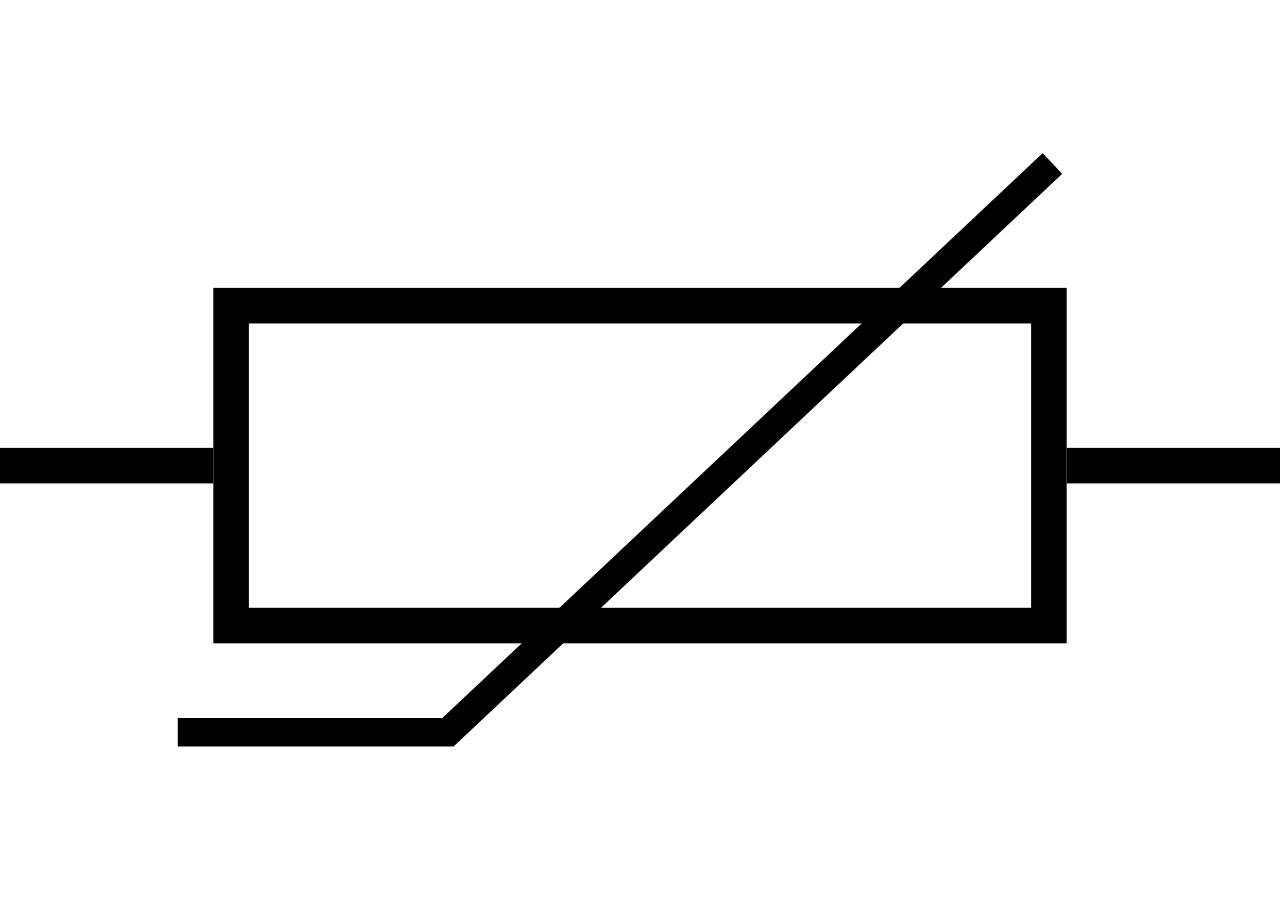 velikost odporu závislá na teplotě (s růstem teploty odpor klesá)
využívá vlastní vodivost (stejně jako LDR)
použití:
el. teploměry
termostat
tepelná čidla
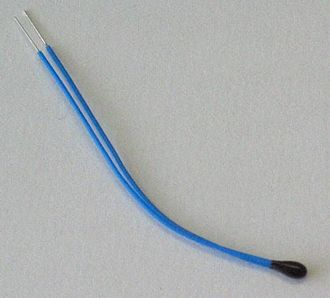 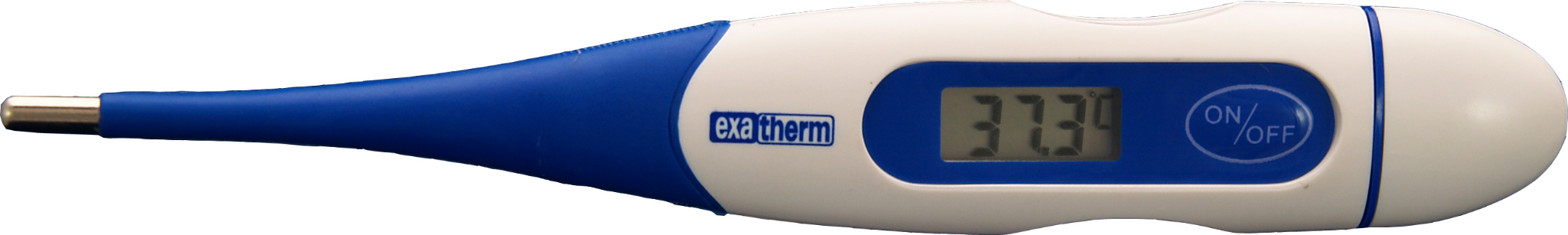 Dioda
polovodičová součástka s jedním PN přechodem
různé typy
usměrňovací
svítivá (LED)
fotodioda (fotočlánek)
použití: 
ochrana spotřebičů
kapesní svítilny, podsvícení mobilu…
fotovoltaika
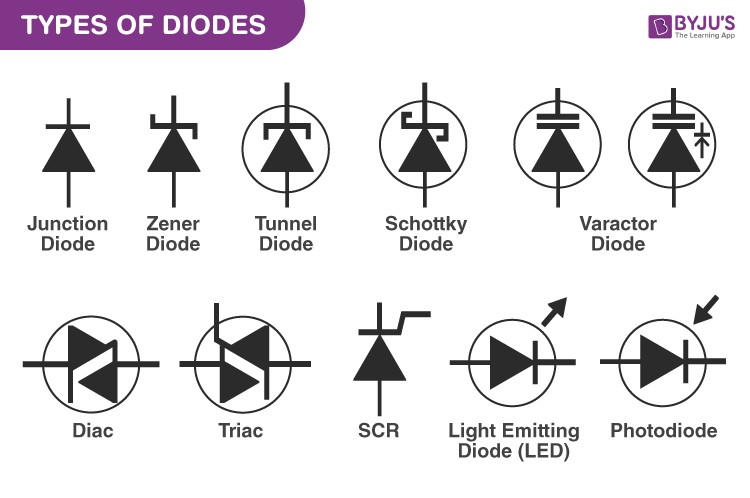 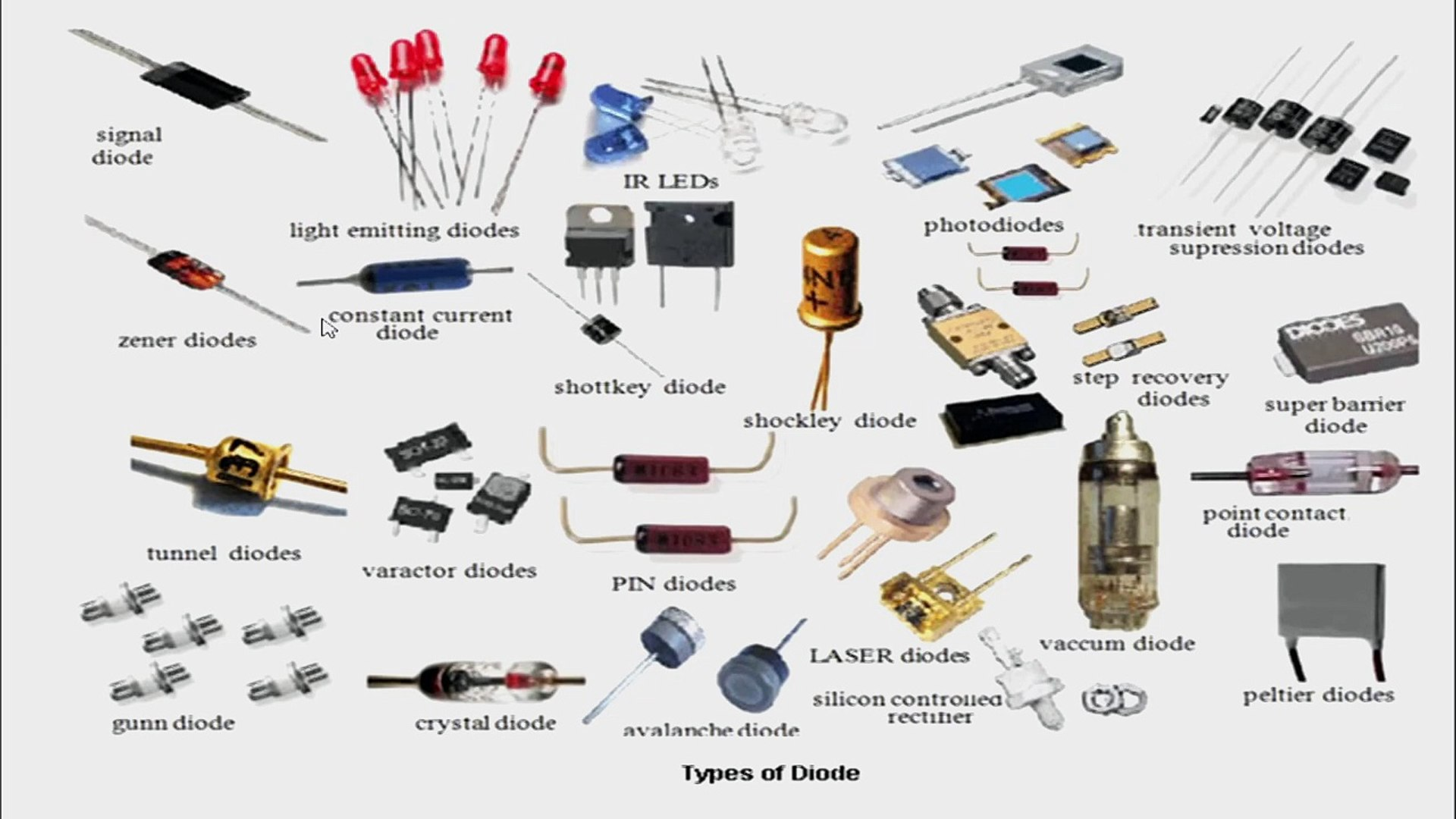 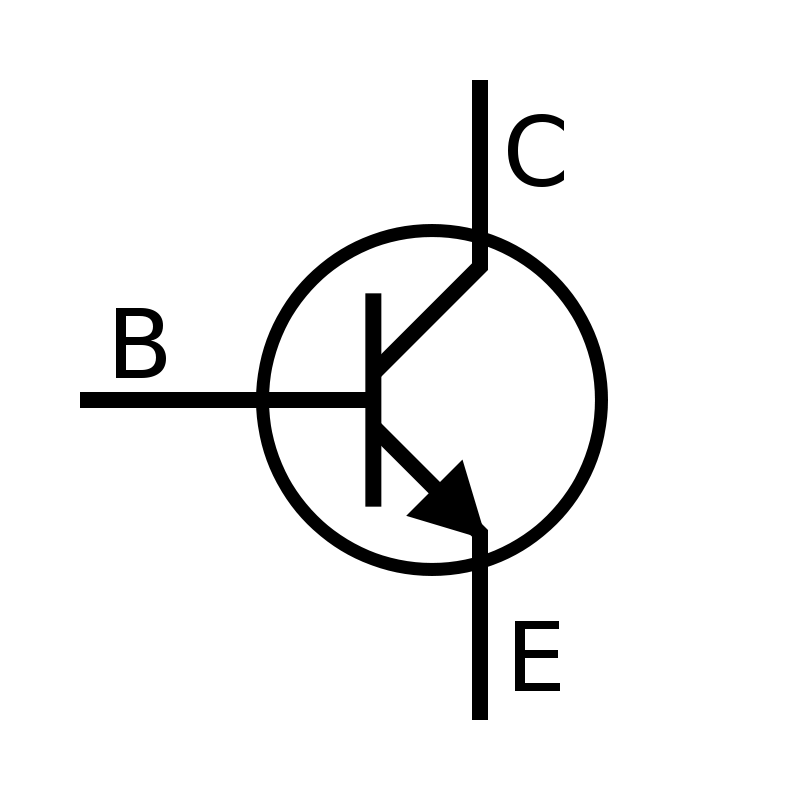 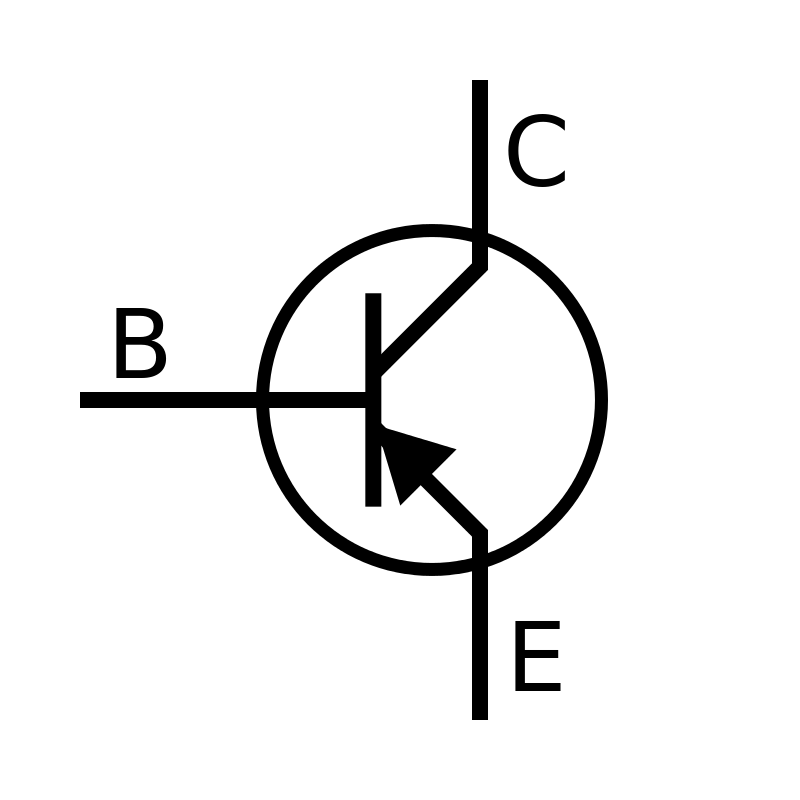 Tranzistor
má dva PN přechody
dva typy 
NPN
PNP
umí zesilovat napětí
použití:
integrované obvody
mikroprocesory
(prakticky všude)
“NPN-šipka ven”
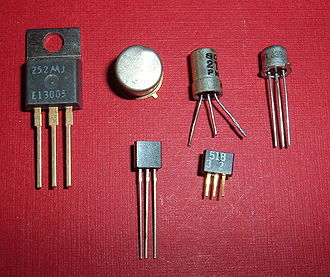 Zdroje
https://www.cez.cz/edee/content/microsites/solarni/k31.htm#model
http://edu.techmania.cz/cs/encyklopedie/fyzika/elektricky-proud/polovodice
http://old.spsemoh.cz/vyuka/zel/pn.htm
http://vyuka.jihlavsko.cz/polovodice/polovodice.htm